166c
旧约和新约的差异(哥林多后书 3–4 )
166d
新约成就的看法
166d
新约成就的看法
166d
新约成就的看法 = 这是我的看法
圣约的象徵
166e
Black
免费获得该讲解!
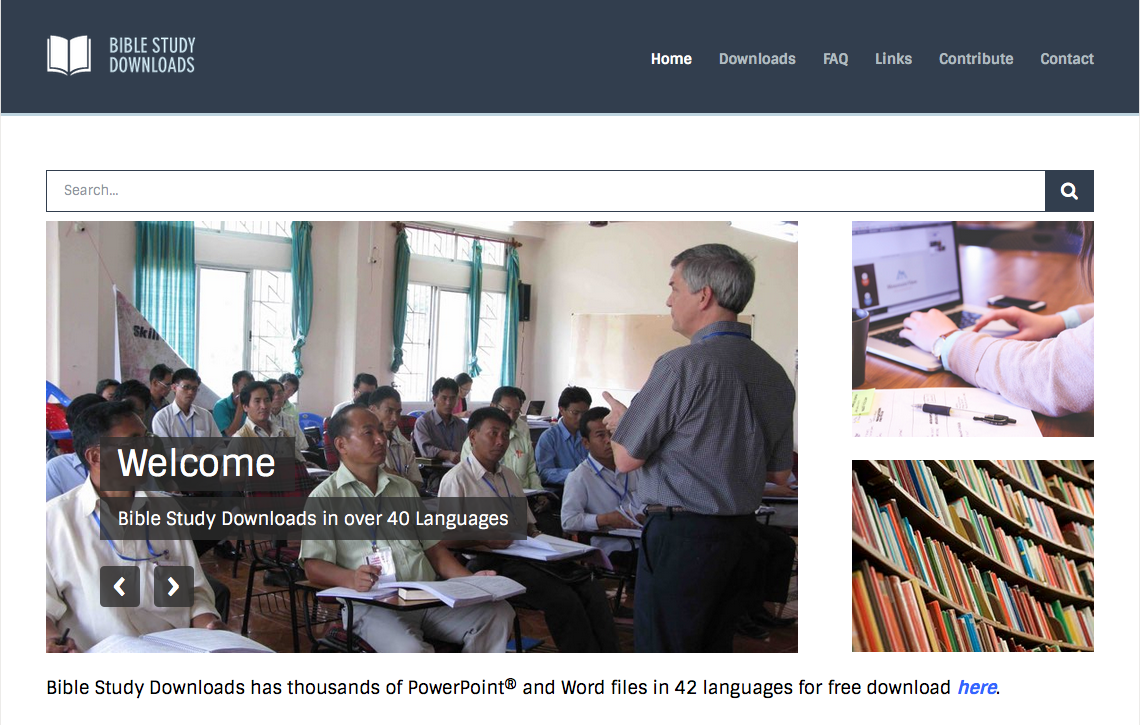 圣经学习下载
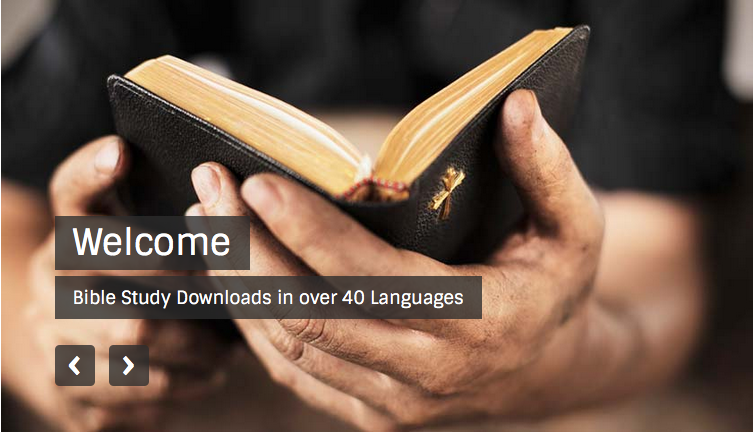 旧约全书背景链接地址 BibleStudyDownloads.org
[Speaker Notes: The explanation for free!
OT Backgrounds link address]